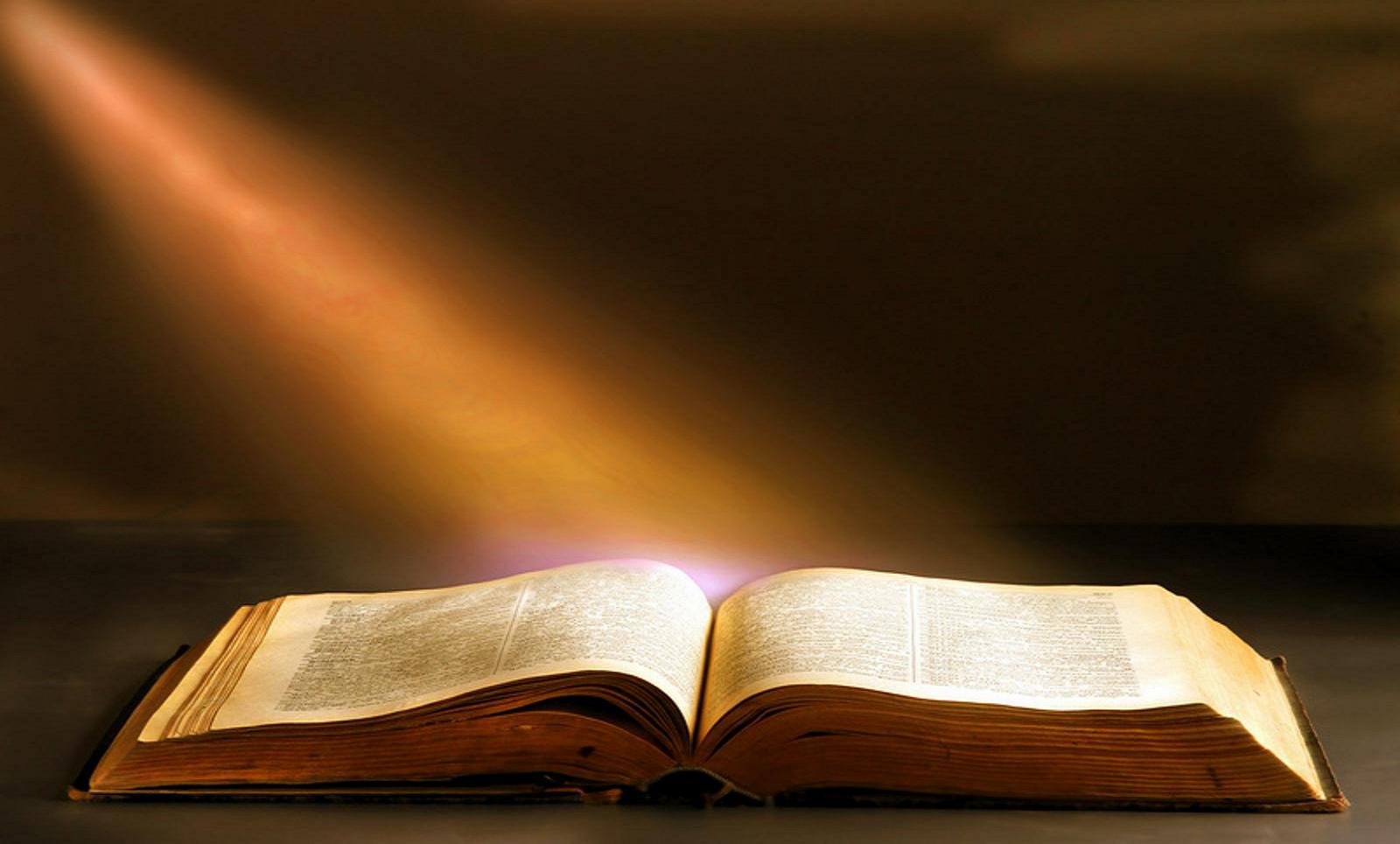 Misconceptions of God’s Grace
“By Silvanus, our faithful brother as I consider him, I have written to you briefly, exhorting and testifying that this is the true grace of God in which you stand.”

1 Peter 5:12
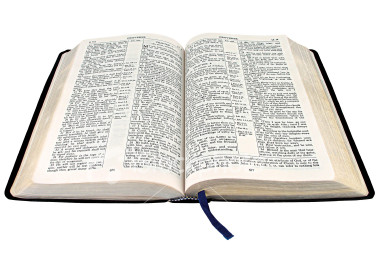 What is Grace?
Grace is not a mystical, mysterious, better-felt-than-told extension of God’s being. 
Grace is “unmerited favor.” 
The word is used to describe when God has given man something, not because he has earned it, but because it has pleased God to give it.
1. God Calls Us By His Grace,                 But Not Against Our Will
1. God Calls Us By His Grace,                 But Not Against Our Will
“I marvel that you are turning away so soon from Him who called you in the grace of Christ, to a different gospel.”

Galatians 1:6
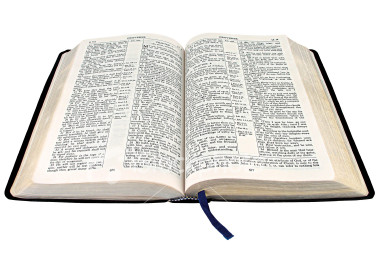 1. God Calls Us By His Grace,                 But Not Against Our Will
“And when he desired to cross to Achaia, the brethren wrote, exhorting the disciples to receive him; and when he arrived, he greatly helped those who had believed through grace.”

Acts 18:27
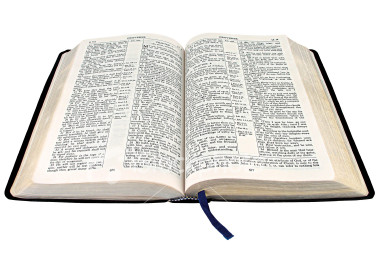 1. God Calls Us By His Grace,                 But Not Against Our Will
Calvinism teaches this calling is irresistible. 

“The special inward call of the Spirit never fails to result in the conversion of those to whom it is made… For the grace which the Holy Spirit extends to the elect cannot be thwarted or refused, it never fails to bring them to true faith in Christ!”
1. God Calls Us By His Grace,                 But Not Against Our Will
Calvinism teaches this calling is irresistible. 

Makes God a respecter of persons.                  The Bible says He is not - Acts 10:34-35;                 Rom. 2:11; 1 Tim. 2:3-4
1. God Calls Us By His Grace,                 But Not Against Our Will
Calvinism teaches this calling is irresistible. 

Makes God a respecter of persons.                  The Bible says He is not - Acts 10:34-35;                 Rom. 2:11; 1 Tim. 2:3-4
The Bible says that the Holy Spirit can be resisted - Acts 7:51; Matt. 22:2-3
2. God’s Grace Offers Salvation,                 But It Must Be Received On His Terms
2. God’s Grace Offers Salvation,                 But It Must Be Received On His Terms
that in the ages to come He might show the exceeding riches of His grace in His kindness toward us in Christ Jesus. 
For by grace you have been saved through faith, and that not of yourselves; it is the gift of God, 
not of works, lest anyone should boast.

Ephesians 2:7-9
2. God’s Grace Offers Salvation,                 But It Must Be Received On His Terms
Faith does not negate works - James 2:14-26 
Grace does not negate conditions:
Noah built the ark - Gen. 6:7-8; Heb. 11:7 
Israel had to march around Jericho - Joshua 6:2-5 
We are saved by God’s grace, but we receive this gift of salvation by meeting the conditions set forth in the gospel
3. God’s Grace Provides Forgiveness,                 But Not A License To Sin
3. God’s Grace Provides Forgiveness,                 But Not A License To Sin
“In Him we have redemption through His blood, the forgiveness of sins, according to the riches of His grace.”

Ephesians 1:7
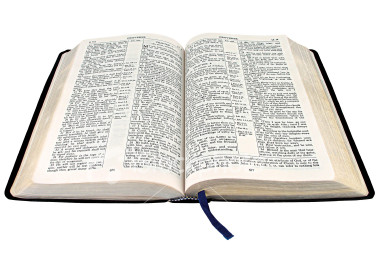 3. God’s Grace Provides Forgiveness,                 But Not A License To Sin
“What shall we say then? Shall we continue in sin that grace may abound?”
“What then? Shall we sin because we are not under law but under grace? Certainly not!”

Romans 6:1, 15
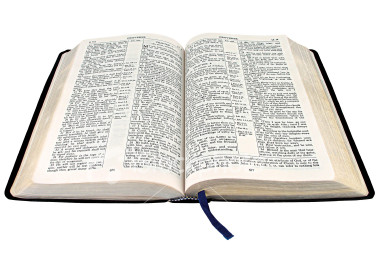 3. God’s Grace Provides Forgiveness,                 But Not A License To Sin
“…ungodly men, who turn the grace of our God into lewdness and deny the only Lord God and our Lord Jesus Christ.”

Jude 4
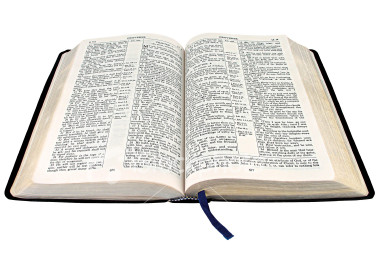 3. God’s Grace Provides Forgiveness,                 But Not A License To Sin
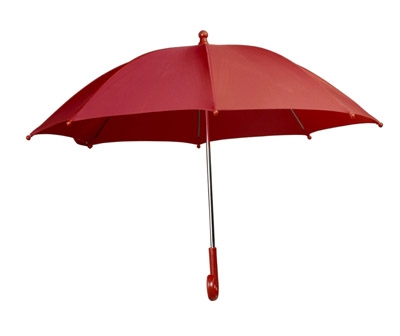 3. God’s Grace Provides Forgiveness,                 But Not A License To Sin
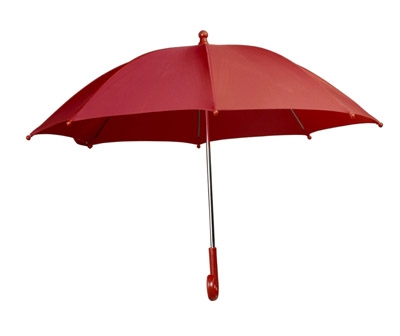 Our fellowship with God and forgiveness of sins is dependent upon us remaining with God “in the light.”

1 John 1:5-7
3. God’s Grace Provides Forgiveness,                 But Not A License To Sin
“For the grace of God that brings salvation has appeared to all men, teaching us that, denying ungodliness and worldly lusts, we should live soberly, righteously, and godly in the present age.”

Titus 2:11-12
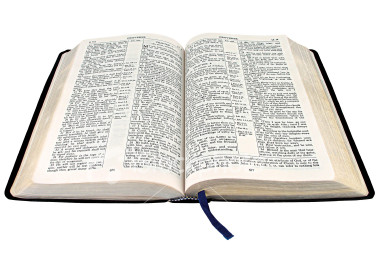 4. God’s Grace Provides Assurance,                 But Not An Impossibility of Apostasy
4. God’s Grace Provides Assurance,                 But Not An Impossibility of Apostasy
The Bible teaches that Christians can have assurance in their salvation
2 Thessalonians 2:16-17
2 Timothy 1:12
Titus 3:7
2 Peter 1:5-11
4. God’s Grace Provides Assurance,                 But Not An Impossibility of Apostasy
“We then, as workers together with Him also plead with you not to receive the grace of God in vain.”

2 Corinthians 6:1
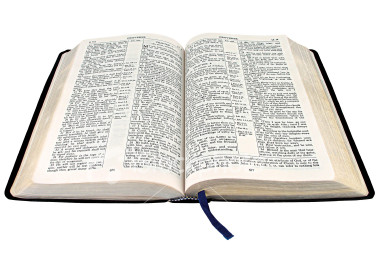 4. God’s Grace Provides Assurance,                 But Not An Impossibility of Apostasy
“looking carefully lest anyone fall short of the grace of God...”

Hebrews 12:15
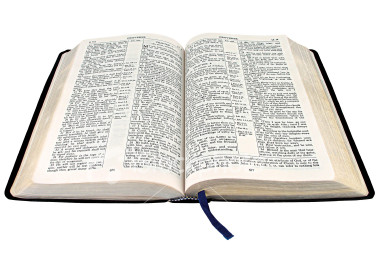 4. God’s Grace Provides Assurance,                 But Not An Impossibility of Apostasy
“You have become estranged from Christ, you who attempt to be justified by law; you have fallen from grace.”

Galatians 5:4
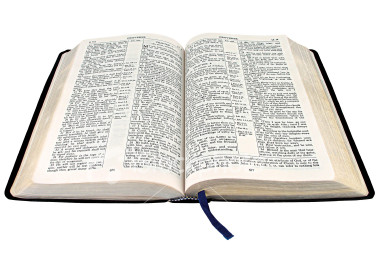 Things God’s Grace Will Not Do
God Calls Us By His Grace, But Not Against Our Will
God’s Grace Offers Salvation, But It Must Be Received On His Terms
God’s Grace Provides An Avenue of Forgiveness, But Not A License To Sin
God’s Grace Provides Assurance to the Believer, But Not An Impossibility of Apostasy